Addressing Missing Values in R
HAP 719: Advanced Statistics I
Yili Lin
Introduction to Missing Values
1. Definition
GEORGE MASON UNIVERSITY
2
Introduction to Missing Values
1. Definition



2. Types
Missing Completely at Random (MCAR)
GEORGE MASON UNIVERSITY
3
Introduction to Missing Values
1. Definition



2. Types
Missing Completely at Random (MCAR)
Missing at Random (MAR)
GEORGE MASON UNIVERSITY
4
Introduction to Missing Values
1. Definition



2. Types
Missing Completely at Random (MCAR)
Missing at Random (MAR)
Missing Not at Random (MNAR)
GEORGE MASON UNIVERSITY
5
Detecting if Data is Missing at Random
Step 1: Binarize Missing Values
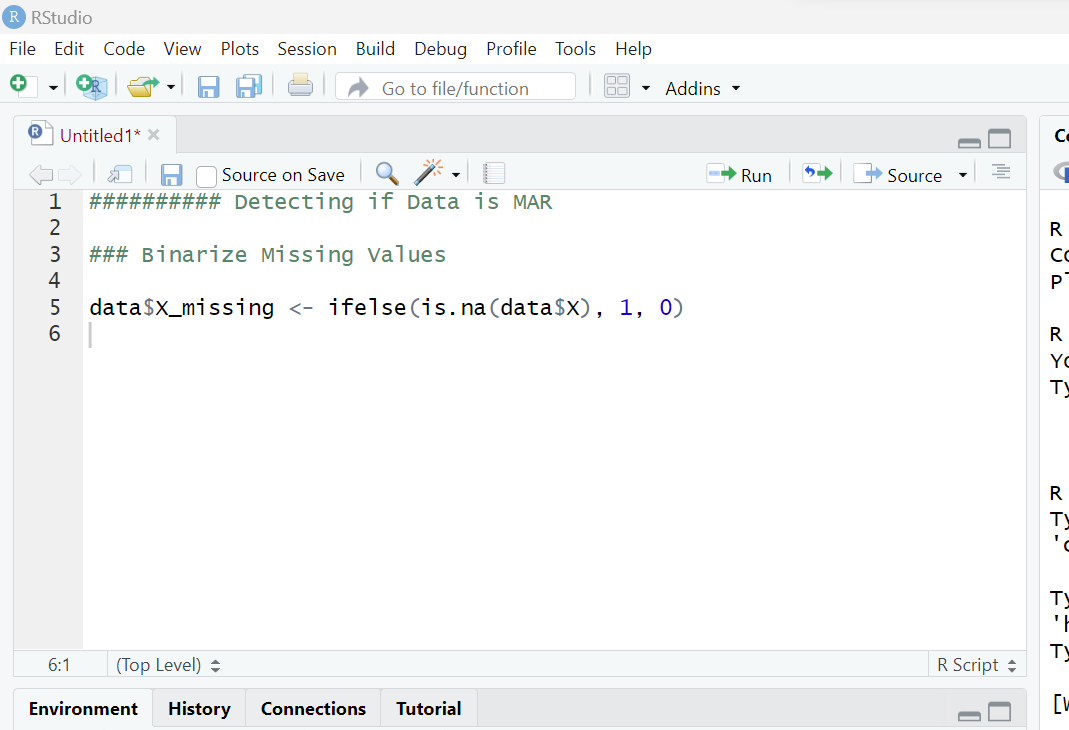 GEORGE MASON UNIVERSITY
6
Detecting if Data is Missing at Random
Step 1: Binarize Missing Values


Step 2: Regress Outcome on Missing Indicator
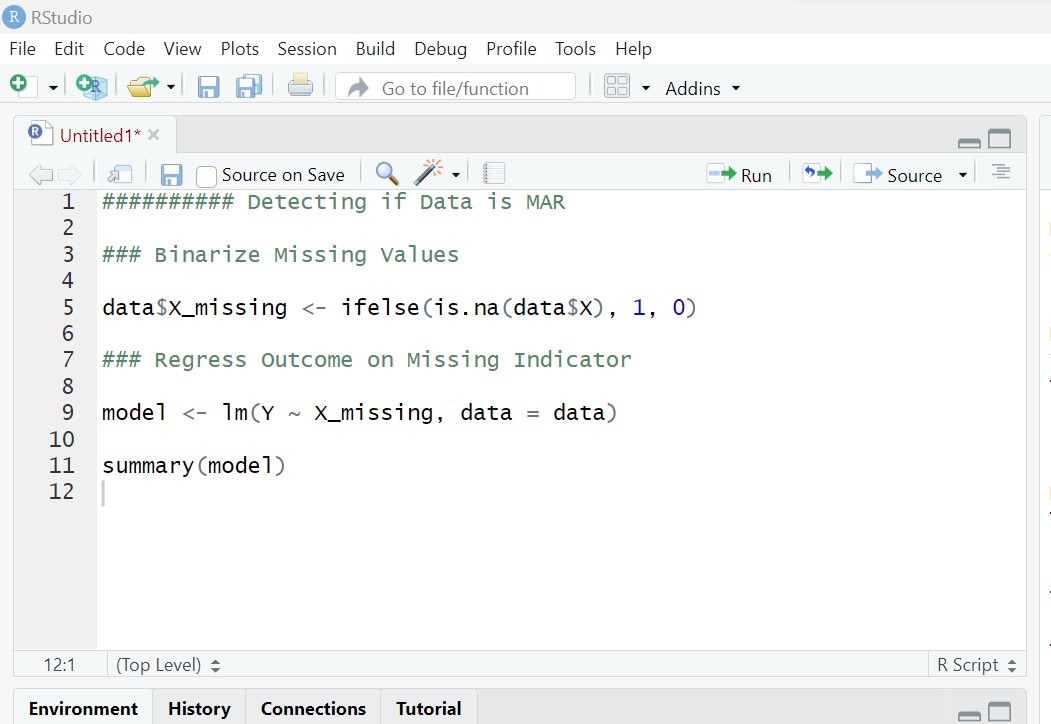 GEORGE MASON UNIVERSITY
7
Detecting if Data is Missing at Random
Step 1: Binarize Missing Values


Step 2: Regress Outcome on Missing Indicator


Step 3: Testing the Coefficient of the Missing Indicator
GEORGE MASON UNIVERSITY
8
Identifying Missing Values
is.na(data)
GEORGE MASON UNIVERSITY
9
Identifying Missing Values
is.na(data) 


sum(is.na(data))
GEORGE MASON UNIVERSITY
10
Identifying Missing Values
is.na(data) 


sum(is.na(data))


anyNA(data)
GEORGE MASON UNIVERSITY
11
Strategies for Handling Missing Values
Removing Missing Values
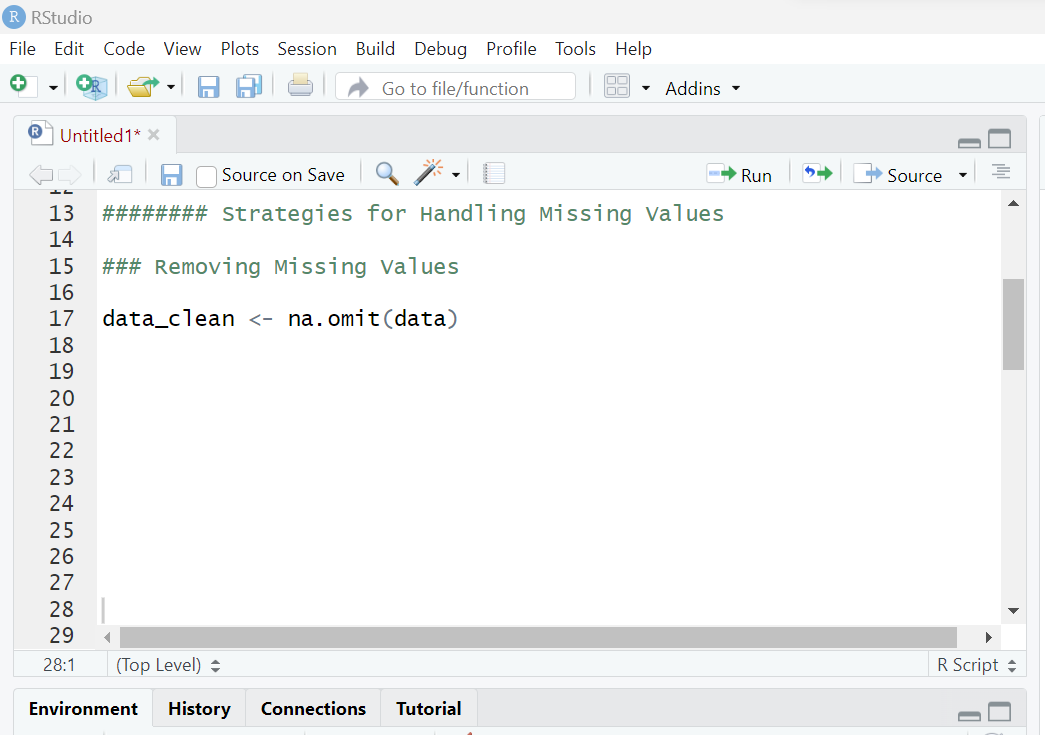 GEORGE MASON UNIVERSITY
12
Strategies for Handling Missing Values
Removing Missing Values

Replacing Missing Values
Multiple Imputation
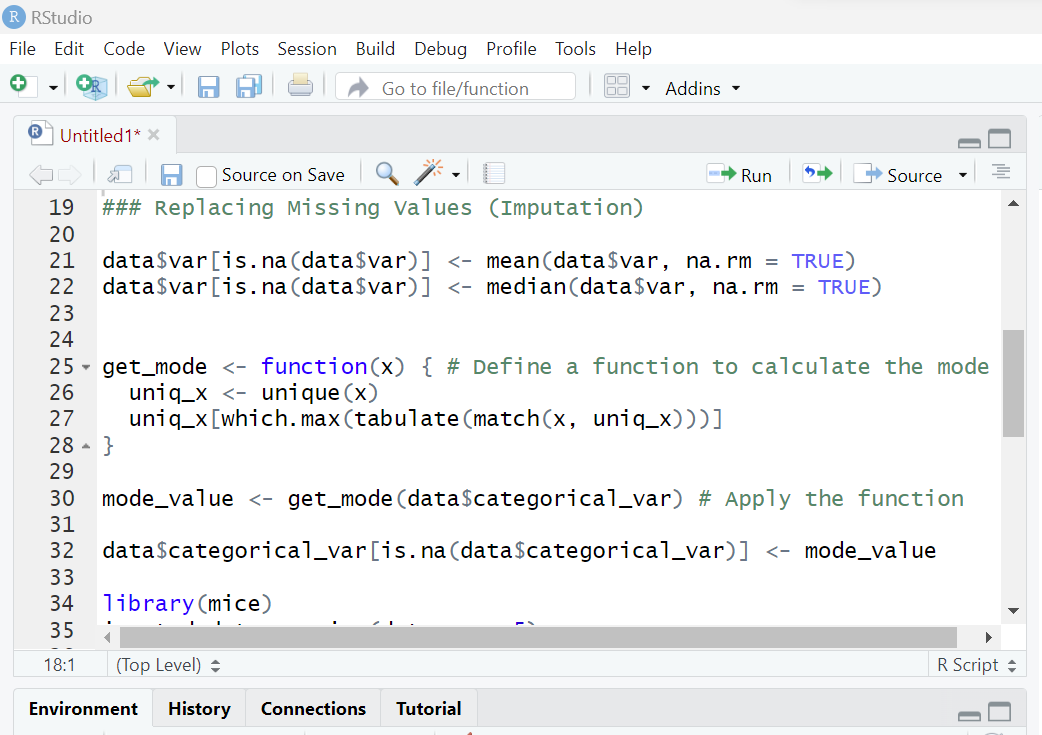 GEORGE MASON UNIVERSITY
13
Strategies for Handling Missing Values
Removing Missing Values

Replacing Missing Values
Multiple Imputation
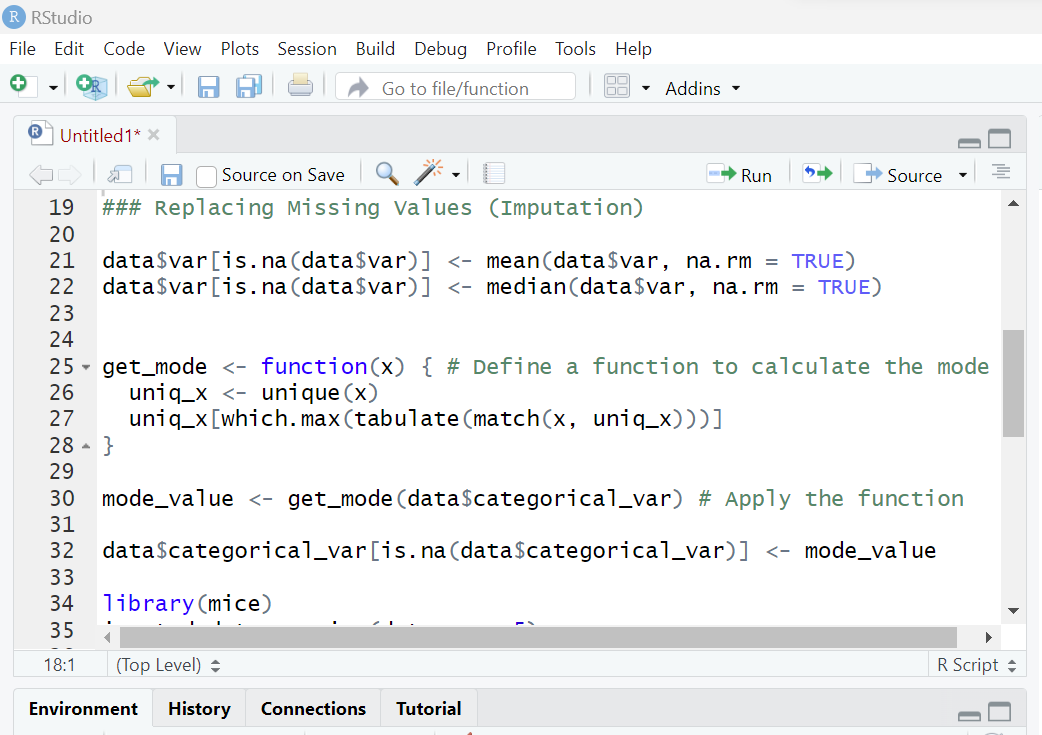 GEORGE MASON UNIVERSITY
14
Strategies for Handling Missing Values
Removing Missing Values

Replacing Missing Values
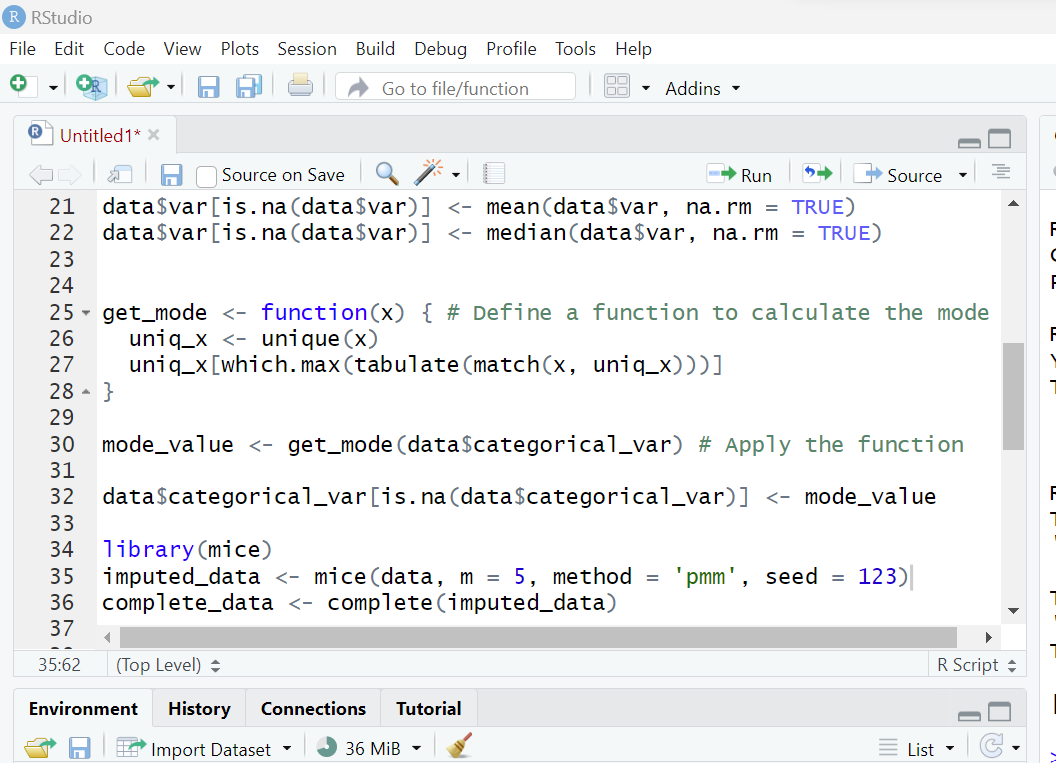 Multiple Imputation
GEORGE MASON UNIVERSITY
15
Strategies for Handling Missing Values
Removing Missing Values

Replacing Missing Values 

Missing Indicators Method
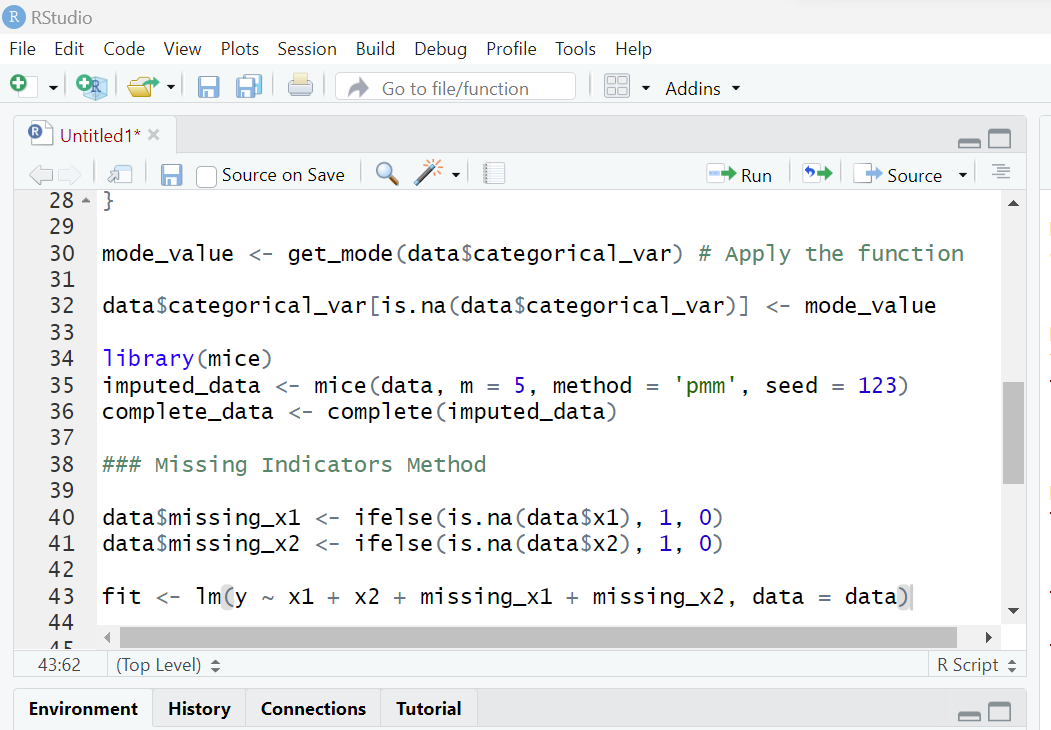 GEORGE MASON UNIVERSITY
16
Strategies for Handling Missing Values
Removing Missing Values

Replacing Missing Values 

Missing Indicators Method

Replacing with Predictive Models
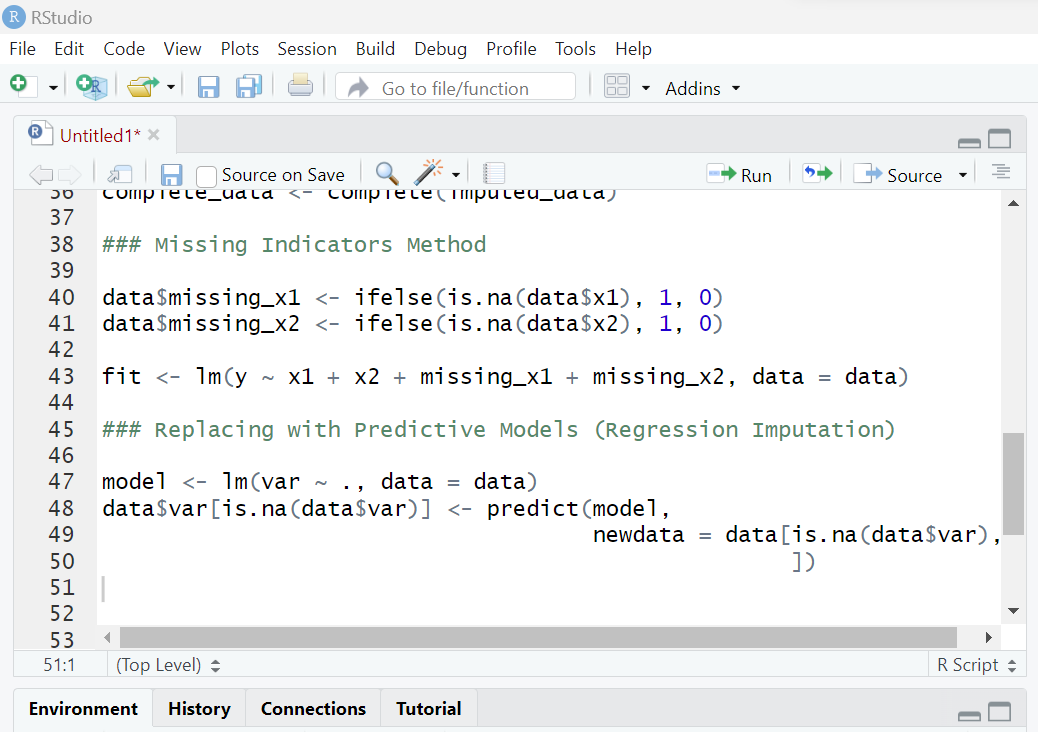 GEORGE MASON UNIVERSITY
Regression Imputation
17
Thank You!